Проект по математикеЦифра 1
Выполнил:
 ученик: 1А класса
МБОУ СОШ № 27 г.Смоленск
Дмитрий Дго
Начинаем представленье
Детворе на удивленье!
Познакомимся, друзья:
Единица – это я!
Я умею делать стойку,
По канату я хожу,
За собою цифру двойку
На веревочке вожу.
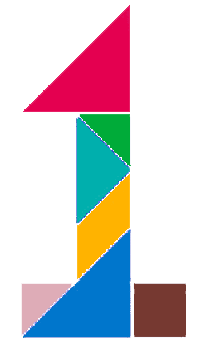 На что похожа цифра 1
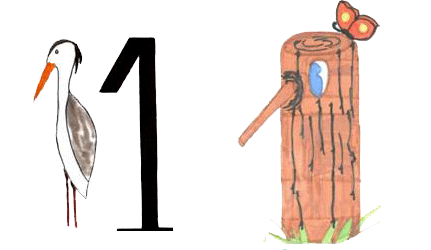 Похожа единица на крючок
А может, на обломанный сучок.
Загадки
Сколько солнышек за тучкой,Сколько стержней в авторучке,Сколько у слона носов,Сколько на руке часов?Сколько ног у мухомораИ попыток у сапера,Знает и собой гордится.. ( Единица)
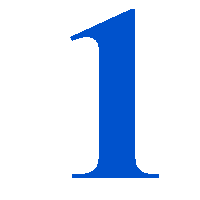 Скороговорки
Я бродил один у горки, Собирал скороговорки.
                 ***
    В один клин, Клим, колоти.
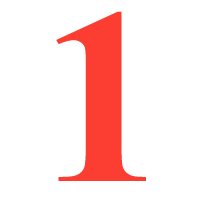 Физминутка
На одной ноге постой-ка,
Будто ты солдатик стойкий.
Ногу левую - к груди,
Да смотри – не упади.
А теперь постой на левой,
Если ты солдатик смелый.
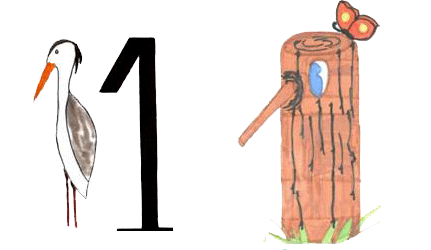 Пословицы и поговорки
Один - за всех, все - за одного.
Один битый двух небитых стоит.
Одна голова хорошо, а две лучше.
Первый блин комом.  (Говорится в оправдание неудачного начала нового, трудного дела.)
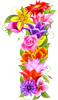 Источники информации
https://yandex.ru/images
http://ucthat-v-skole.ru/biblioteka/prezentatsii